Проект  «Удивительный   мир -Космос»
МАДОУ «Детский сад №6» г. Черняховска
Разработала: Ли  Галина  Сергеевна
2022 год
Проект  «Удивительный  мир -  Космос»
Тип проекта:  познавательно - исследовательский,  игровой.Продолжительность: краткосрочный. (неделя) Участники проекта: воспитатель, дети старшей группы, 
родители воспитанников.
Актуальность проекта: Космические приключения  и путешествия на далекие и неизвестные планеты Солнечной системы увлекают и захватывают все внимание детей. поэтому рассказывать об устройстве звездного мира, важности изучения космического пространства необходимо уже в дошкольном возрасте.Работа над проектом носит комплексный характер, пронизывает все виды деятельности дошкольников, проходит в повседневной жизни и на специальных интегрированных занятиях.Проектная деятельность развивает творческую активность детей.Данный проект направлен на развитие кругозора детей, формирование у них познавательной активности, воспитание патриотических чувств ( гордость за российских космонавтов- первооткрывателей космоса), нравственных ценностей ( добрых, дружественных отношений).
Проект  «Удивительный  мир -  Космос»
Цель проекта: Формирование у детей представление о космическом  пространстве, Солнечной системе и ее планетах, освоение космоса людьми.
Задачи: 1. Формировать представления детей о многообразии космоса. Дать детям представления о том, что Вселенная – это множество звезд. Солнце- это  самая близкая к Земле звезда. Уточнить представления о планетах , созвездиях.2. Дать детям знания об освоении человеком космического пространства, о  значении космических исследований для жизни людей на Земле.3. Познакомить с первым летчиком- космонавтом Ю.А. Гагариным.4.Воспитывать чувство гордости за свою Родину.5. Привлечь родителей к совместной деятельности Дня космонавтики.
Проект  «Удивительный мир -   Космос»
Роль родителей в реализации проекта: привлечь родителей к участию в проекте « Удивительный мир-   Космос» через создание поделок, рисунков.
Планируемый результат:1. Дети самостоятельно проявляют инициативу: рассматривают иллюстрации, участвуют в беседах, задают вопросы. Конструируют из строительного и бросового материала: ракеты, планеты, а также по своему представлению проявляют творчество в работе.2. В творчестве дети проявляют свою заинтересованность.3. Проект позволяет воспитать любознательность, патриотические чувства у ребенка, желание быть смелым, сильным и выносливым.
Проект  «Удивительный  мир -   Космос»
Этапы проекта:
       1.  Подготовительный:1. Обозначить цель и задачи проекта.2. Подобрать информационный материал по теме.3. Подобрать видео и аудиоматериал, книги и иллюстрации.4. Привлечь родителей воспитанников к сотрудничеству с ДОУ.
	2. Основной:1.Проведение недели космоса в группе.2. Работа родителей по заданной теме.3.Организация  сюжетно – ролевых , дидактических и подвижных игр, индивидуальной и групповой работы.
Проект  «Удивительный  мир -  Космос»
3.Заключительный1. Организация выставки работ о космосе.2. Подведение итогов, беседа о космосе.
Форма реализации проекта:
Организованная образовательная деятельность;Игры ( сюжетно – ролевые, дидактические игры, речевые, подвижная, пальчиковая игра)Беседы, общениеРассматривание иллюстраций, рисунков по теме « Космос»Работа с родителямиВыставка книг о космосеВыставка рисунков детей « О космосе»Выставка поделок из бросового материалаВыставка аппликаций « Космические ракеты»Чтение художественной литературыИндивидуальная и групповая работа
Содержание проекта:
1. Беседа « Что такое космос»Цель: расширять представления детей о планетах  солнечной системы, солнце, звездах, первом полете в космос, выяснить знания детей по данному вопросу.2. Беседа « Голубая планета- Земля»Цель:  объяснить детям, что такое телескоп , космическое пространство, показать, как прекрасна наша Земля из космоса.3. Беседа « Семья планет»Цель: расширять представления детей о планетах солнечной системы.4. Беседа « Солнце- источник жизни на Земле» Цель :  уточнить знания детей о солнце, его форме, пояснить  из чего оно  состоит.5. Беседа « Знаменитые космонавты»Цель:  уточнить знания детей о первом космонавте Ю. А. Гагарине, рассказать о других космонавтах.
Проект  «Удивительный  мир-   Космос»
Аппликация « Космические  ракеты»
Рисование « Что увидел космонавт из ракеты»
Рассматривание книг  о космосе
Выставка книг
Д/И « Куда летят ракеты»
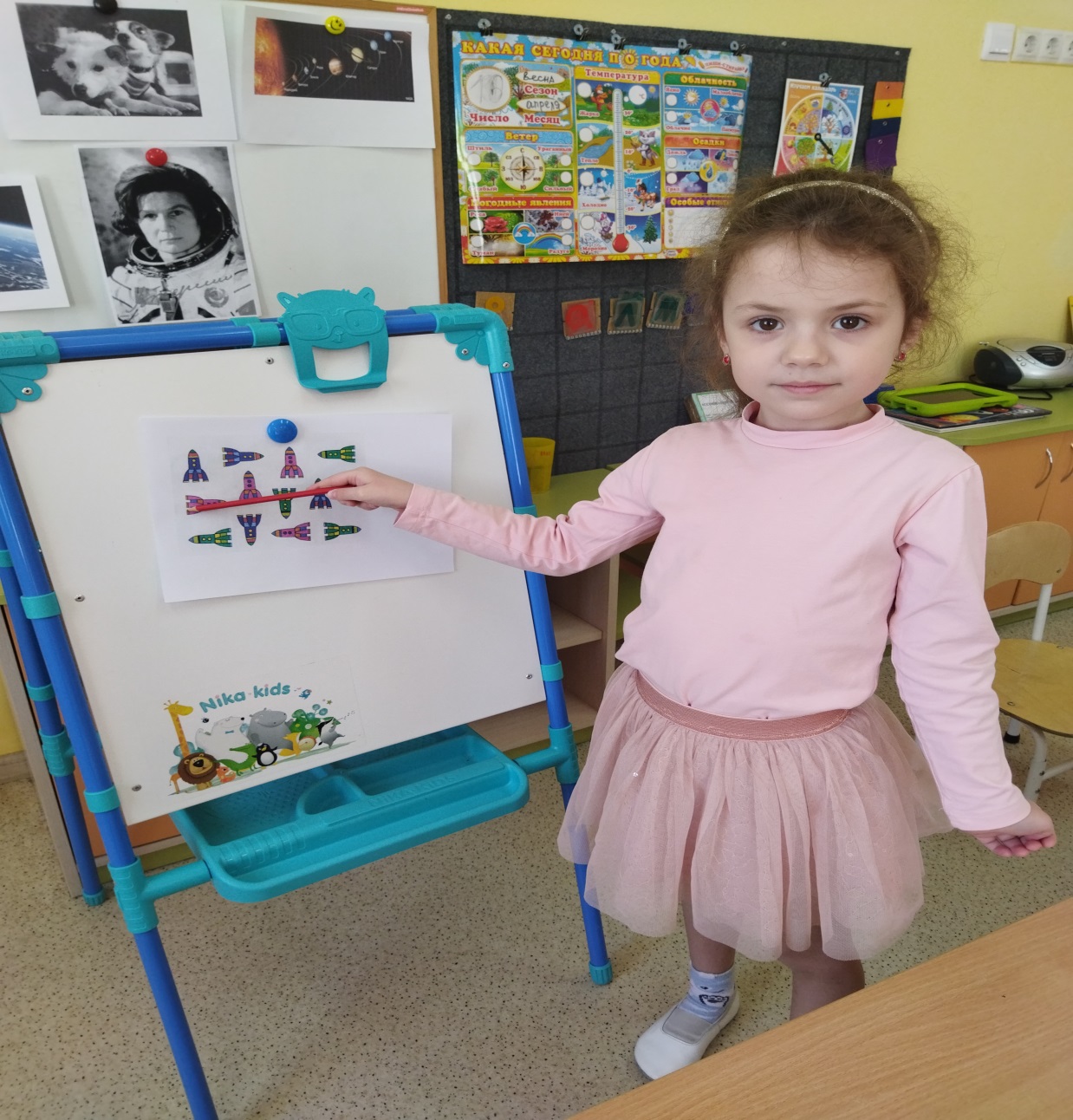 Д/И « Подбери пришельцу ракету»
Д/И «Найди одинаковые ракеты и соедини их»
Д/И « Построй ракету»
Подвижная игра « Невесомость»
Индивидуальная и групповая работа:
«Ракета»
Выставка работ о космосе
Анализ:
Поставленные задачи успешно решены. Дети, родители приняли активное участие в проекте. Результат достигнут.
Выводы:
Дети познакомились  с историей освоения космоса, узнали об интересных фактах космического мира, прониклись чувством великой гордости  за свою страну, отечественных космонавтов.